Составитель: Радынова Н.В., педагог-психолог
МБДОУ «Кадошкинский детский сад комбинированного вида «Теремок»
ИНТЕРАКТИВНАЯ ИГРА
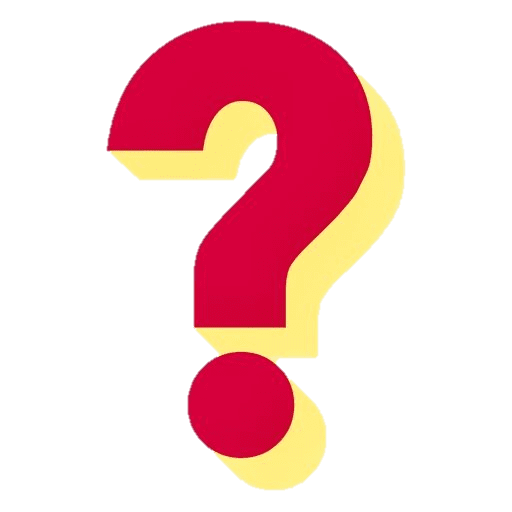 НАЙДИ
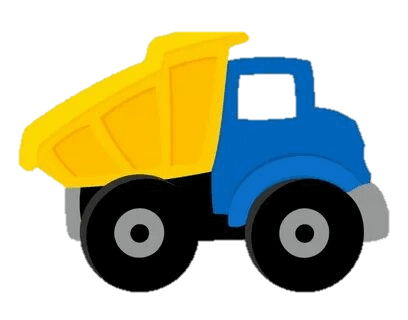 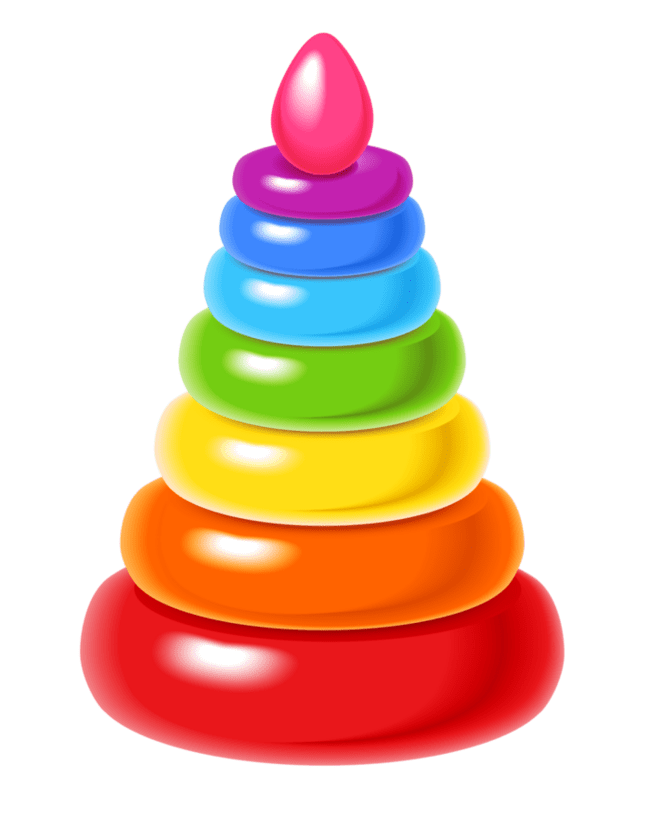 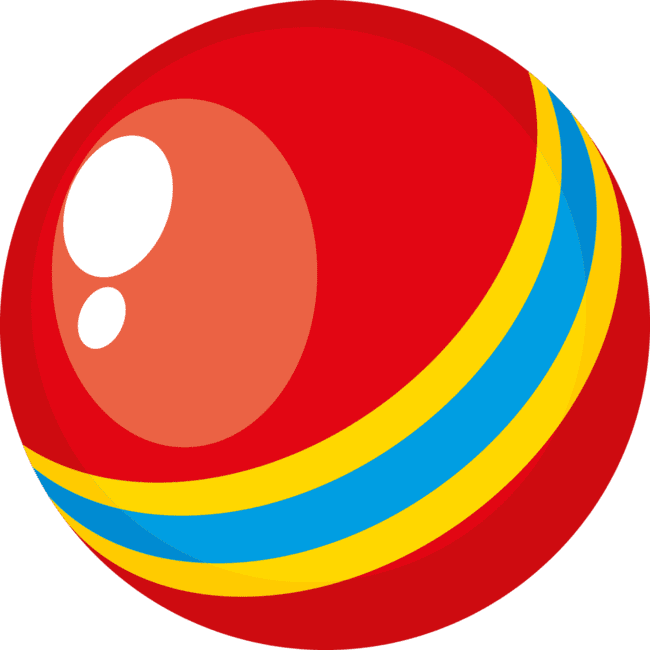 ЧЕТВЁРТЫЙ ЛИШНИЙ
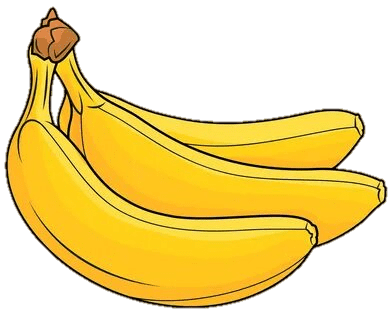 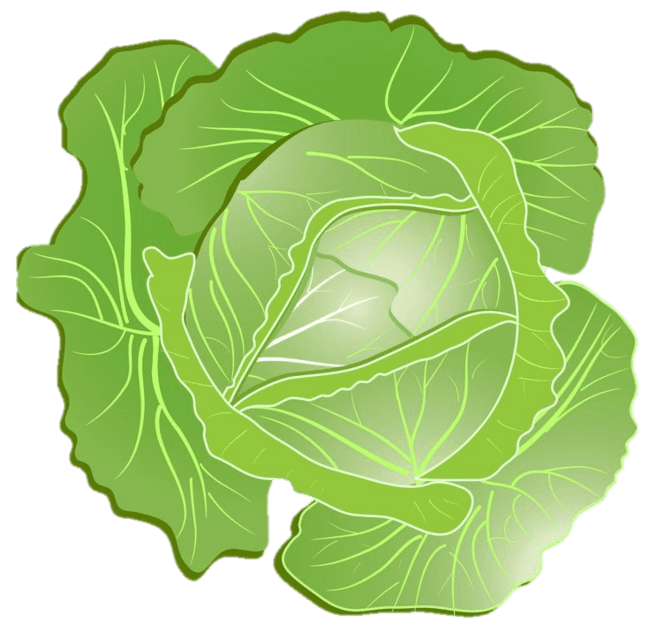 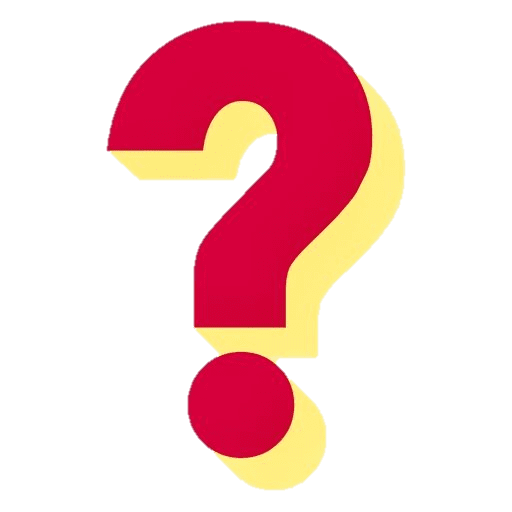 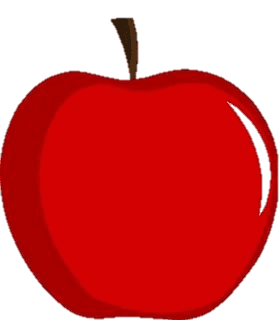 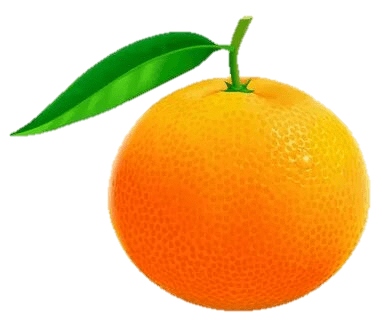 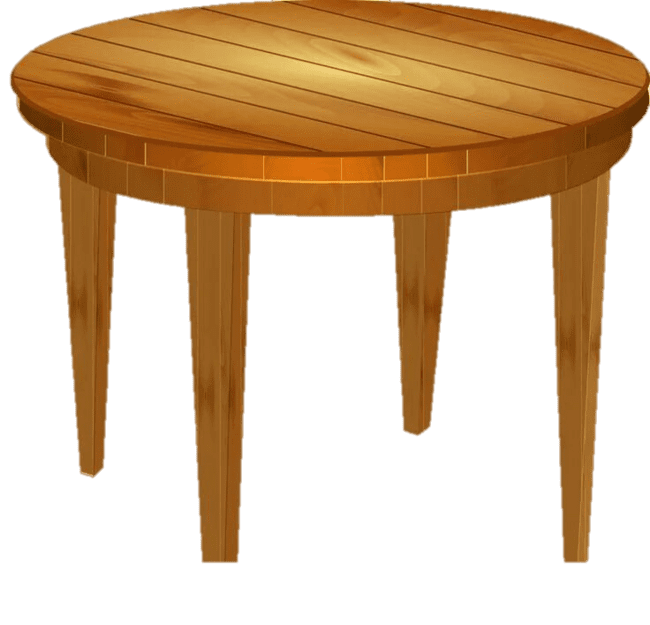 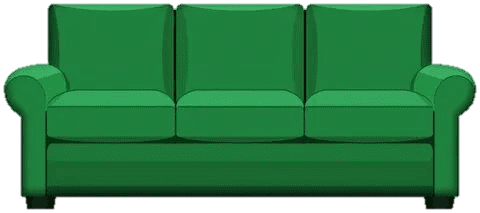 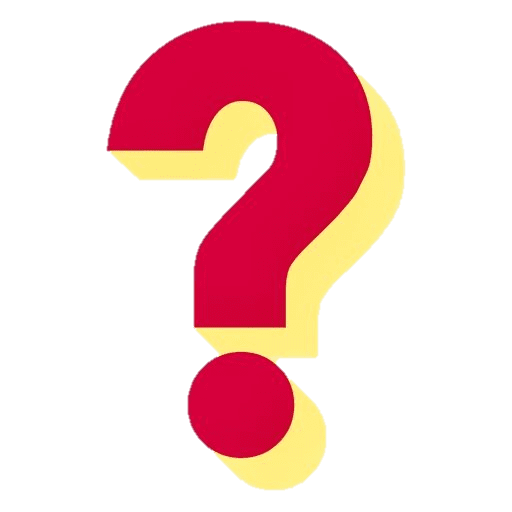 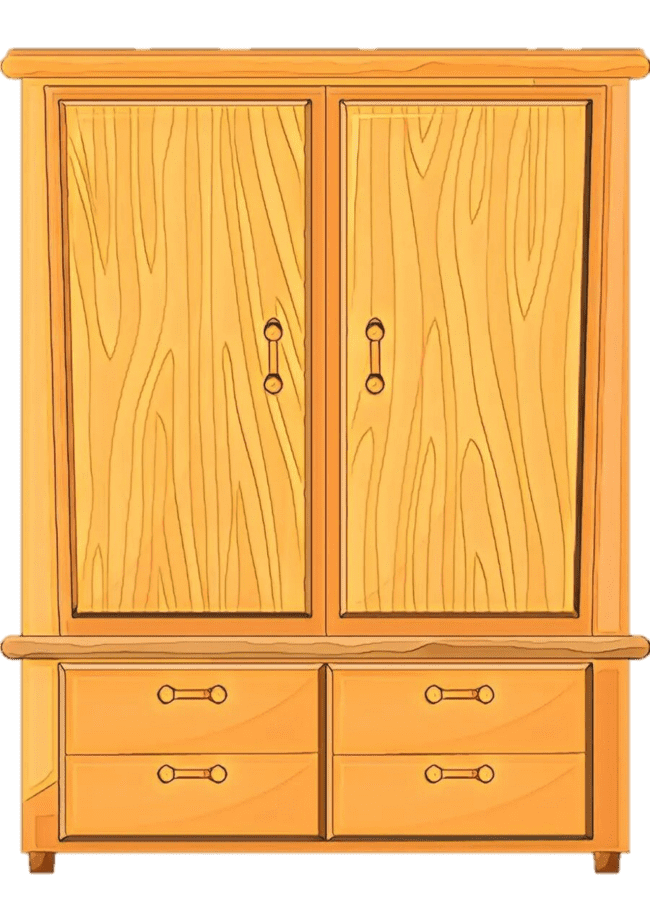 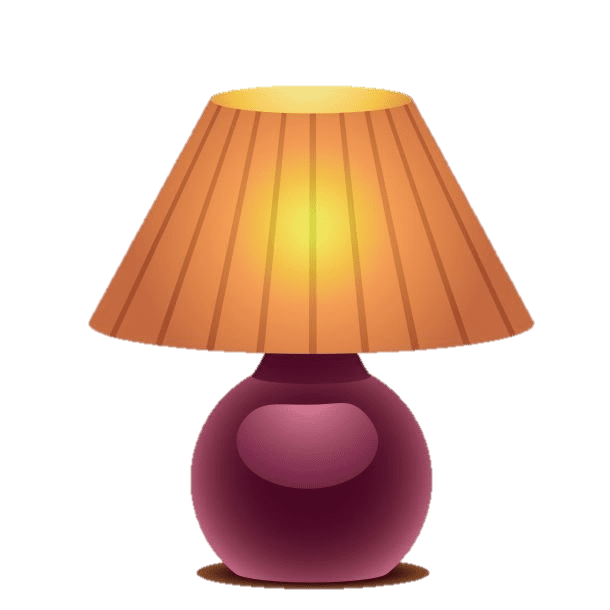 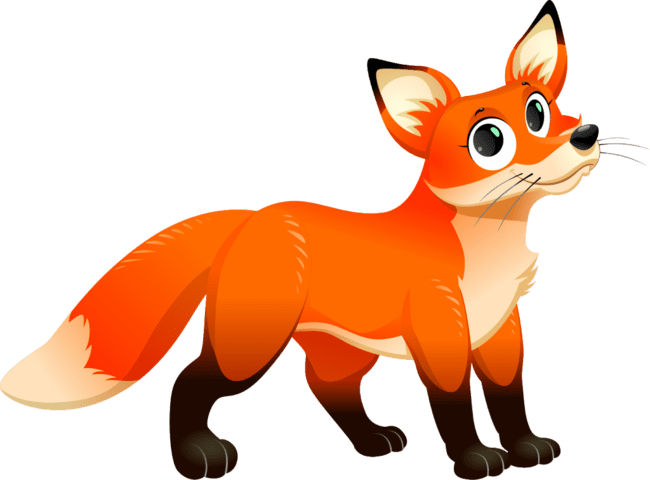 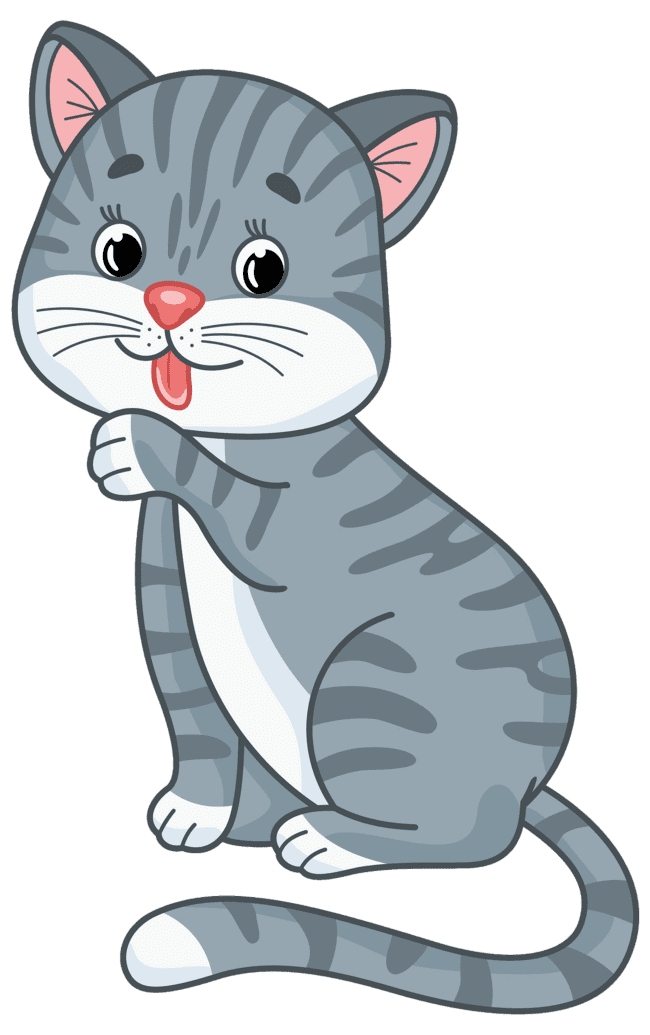 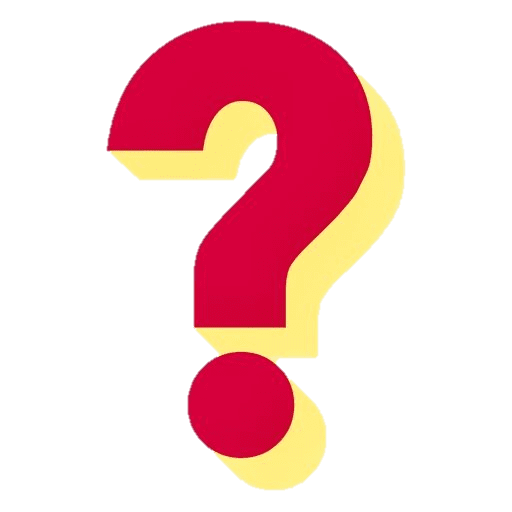 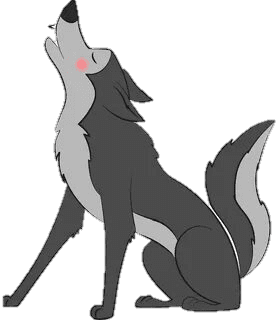 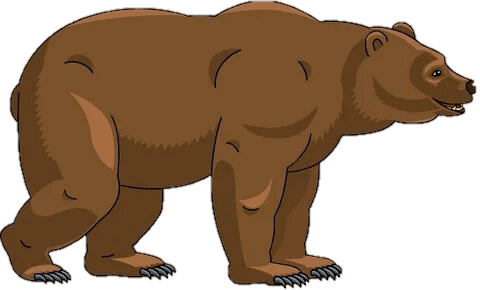 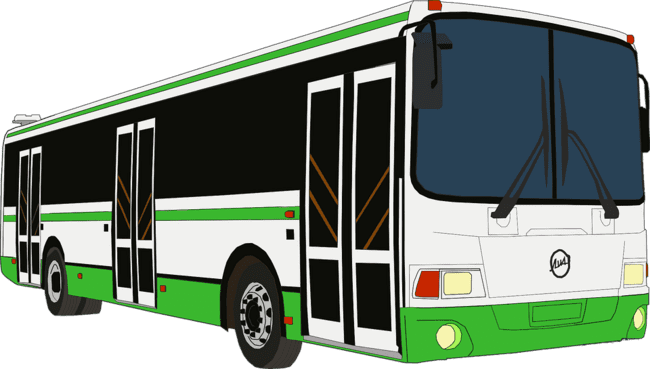 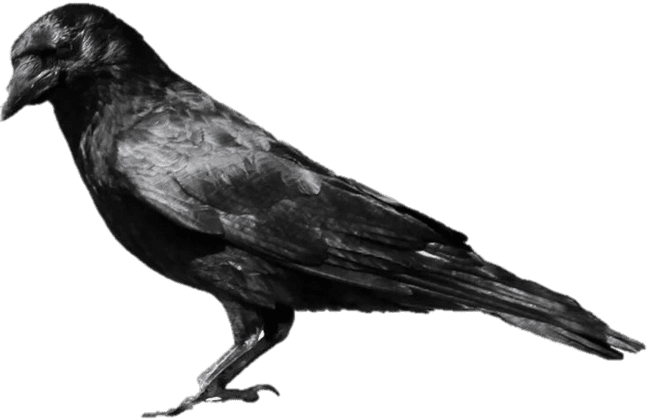 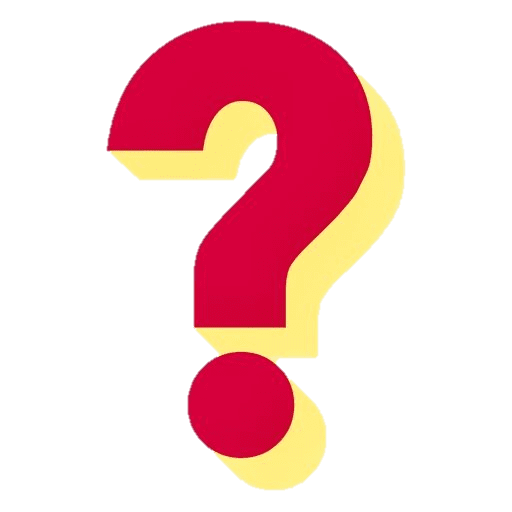 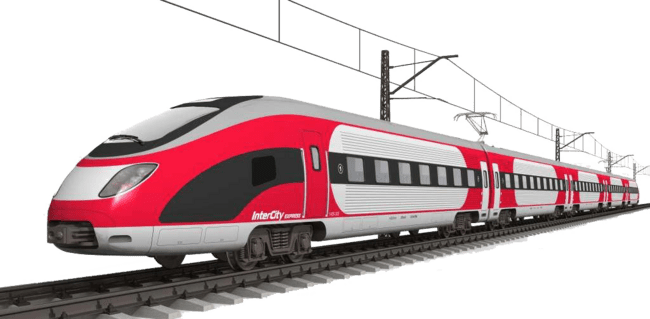 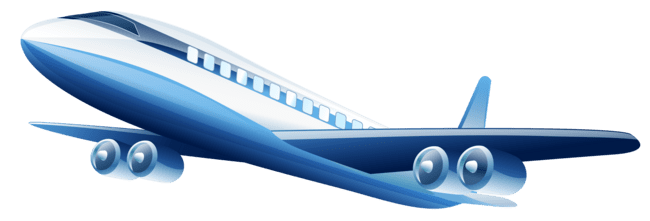 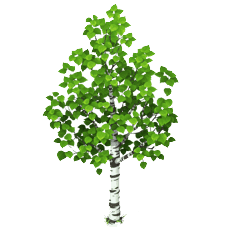 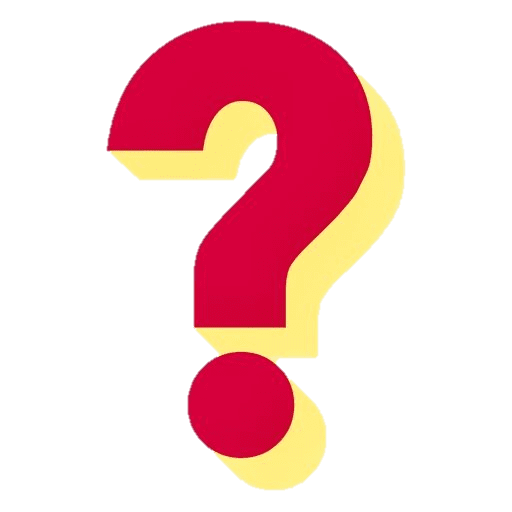 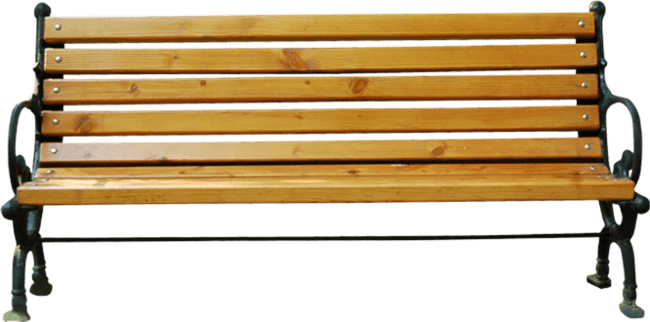 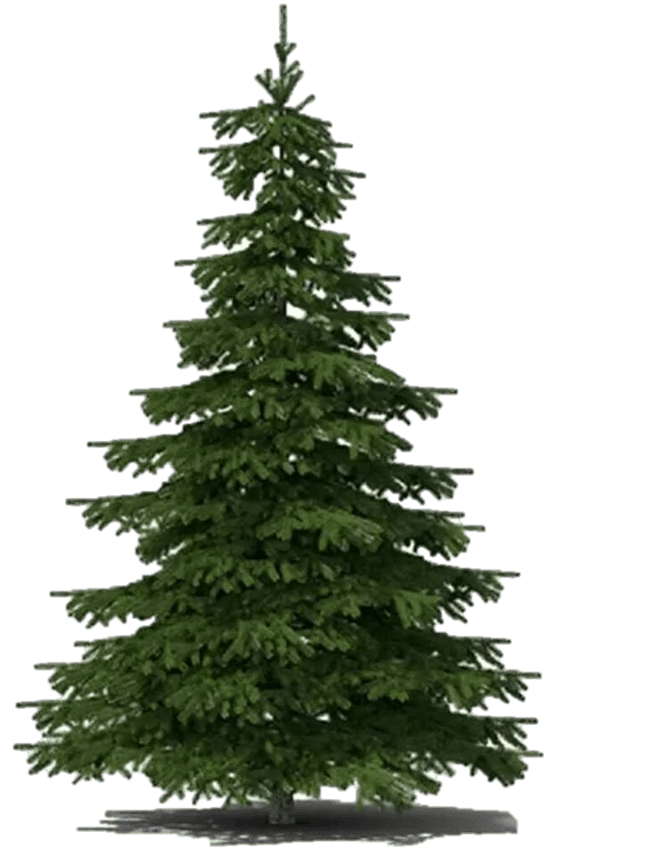 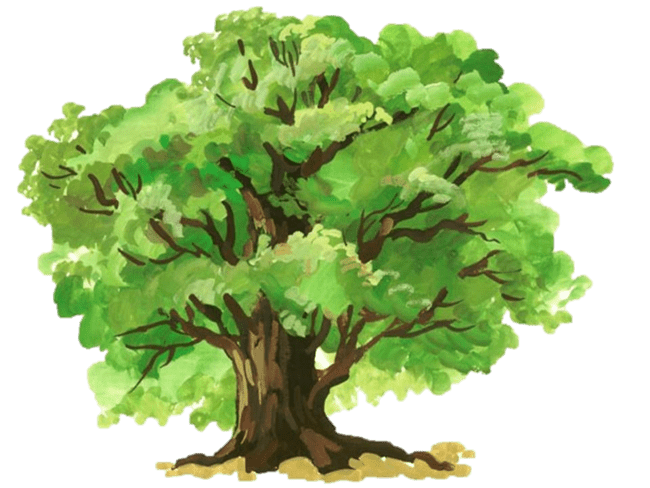 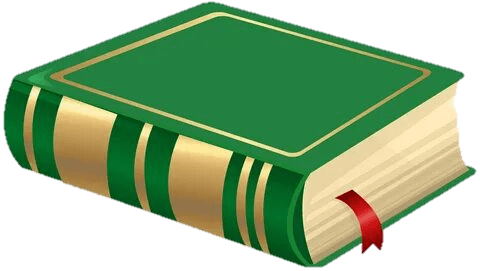 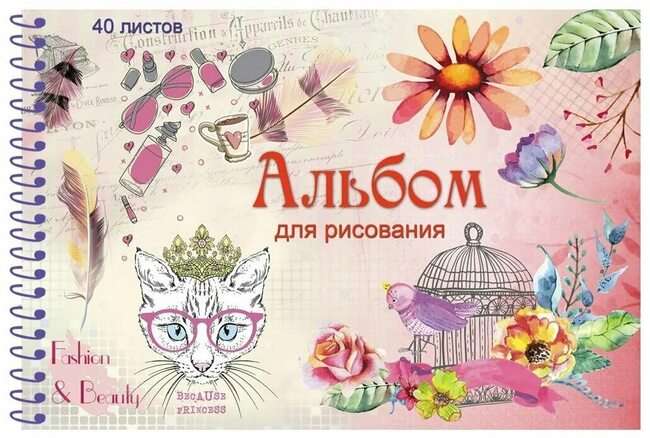 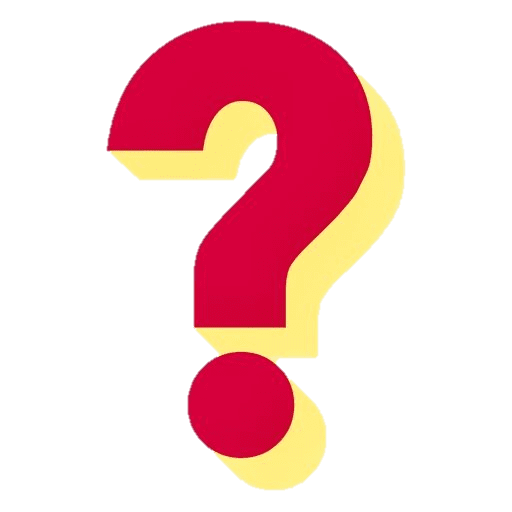 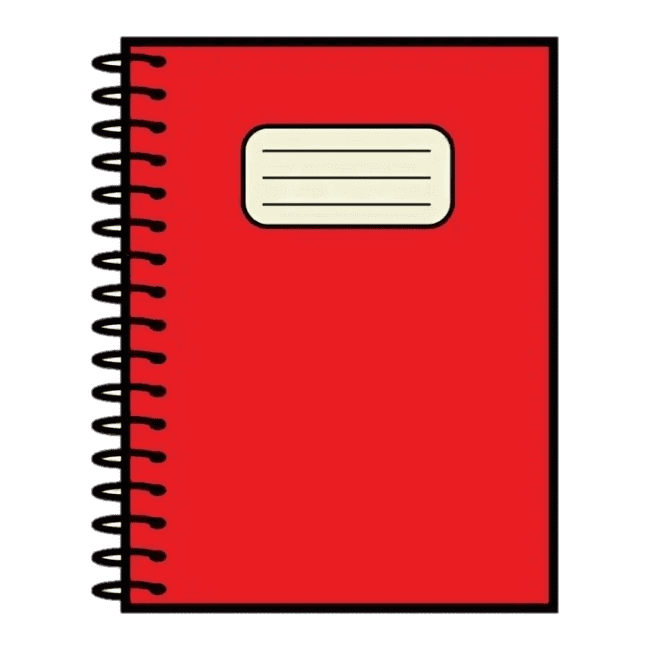 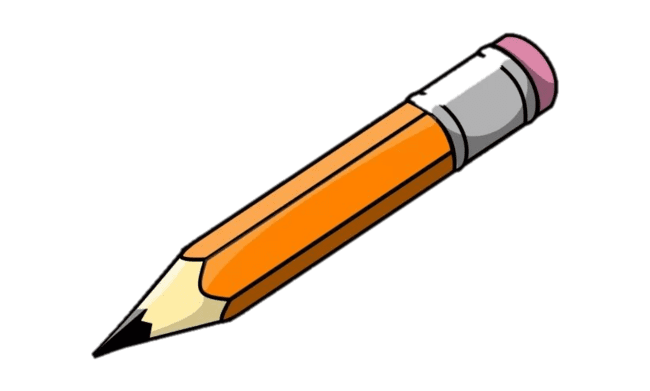 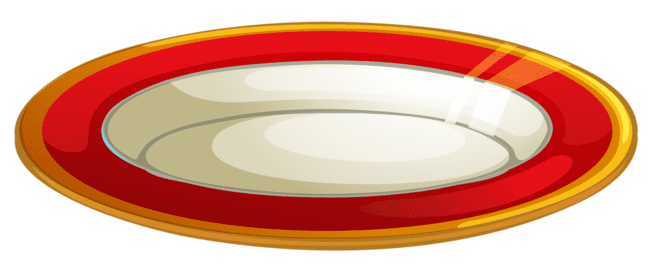 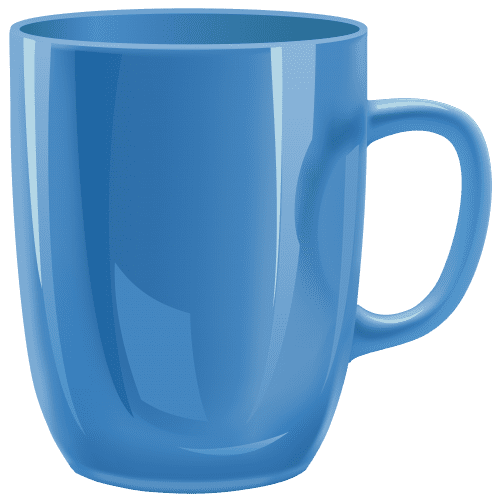 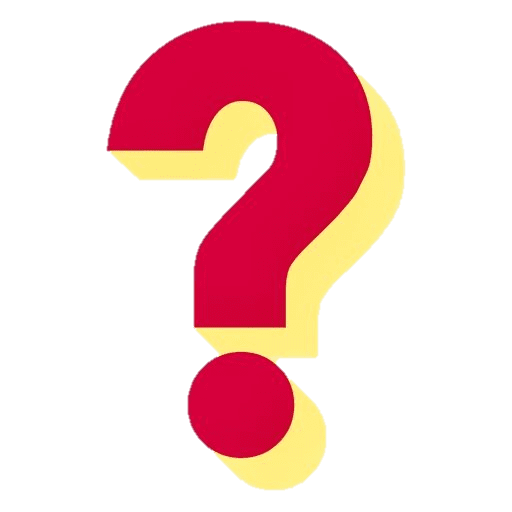 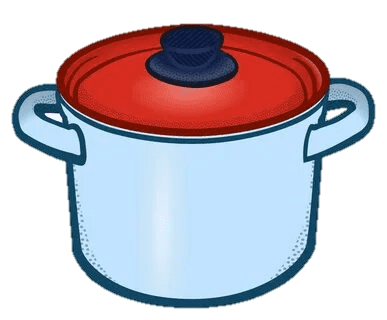 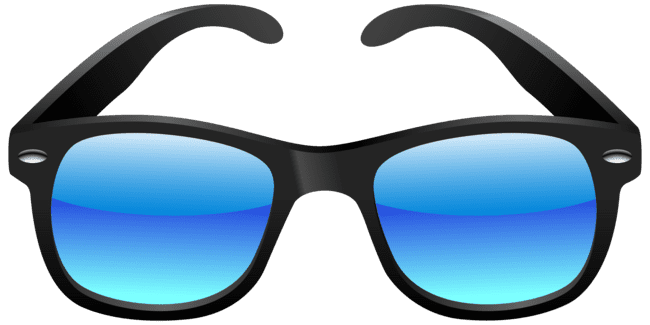 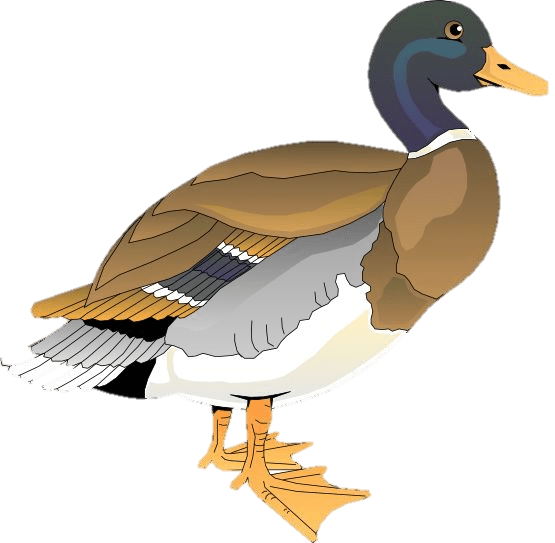 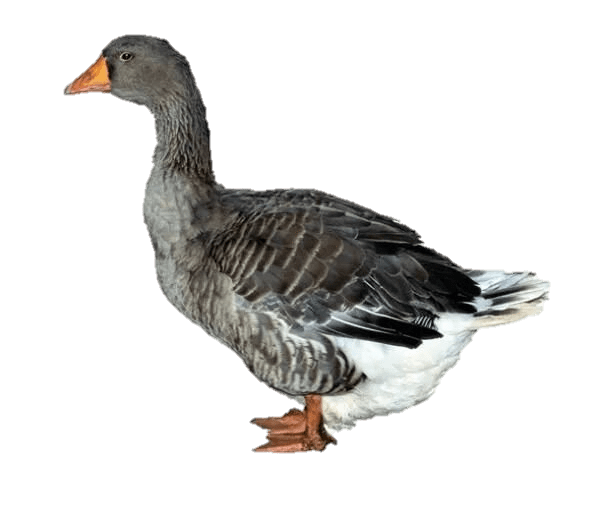 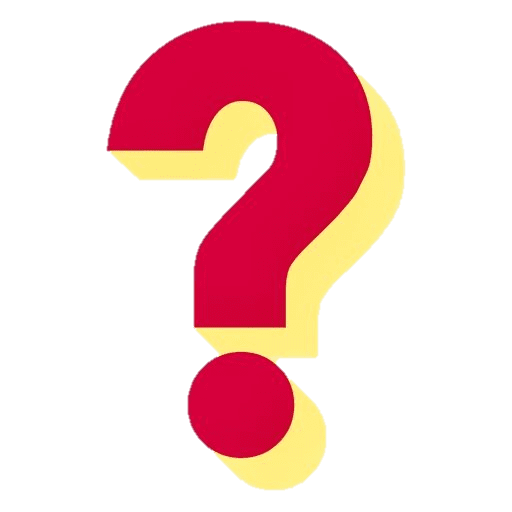 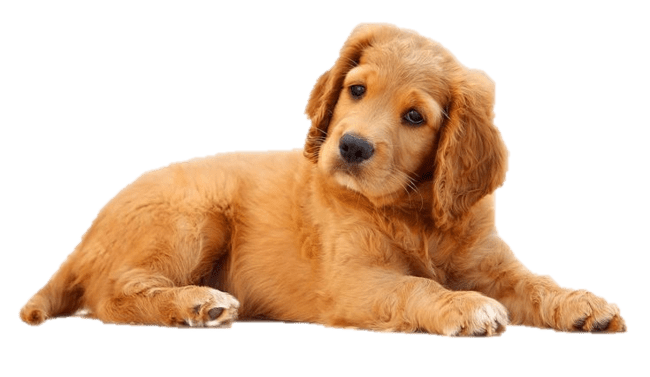 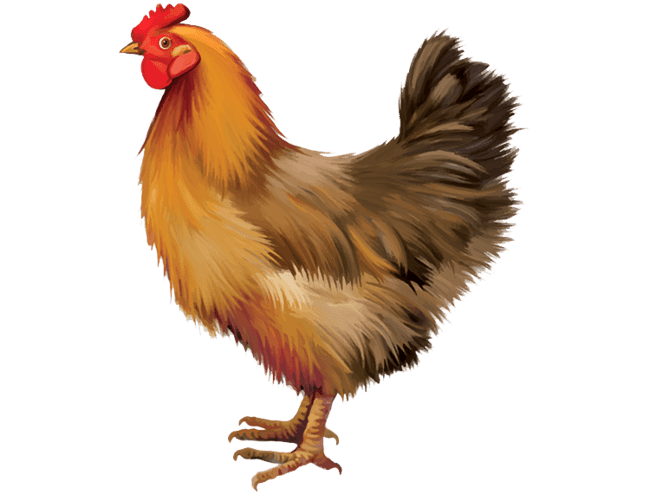 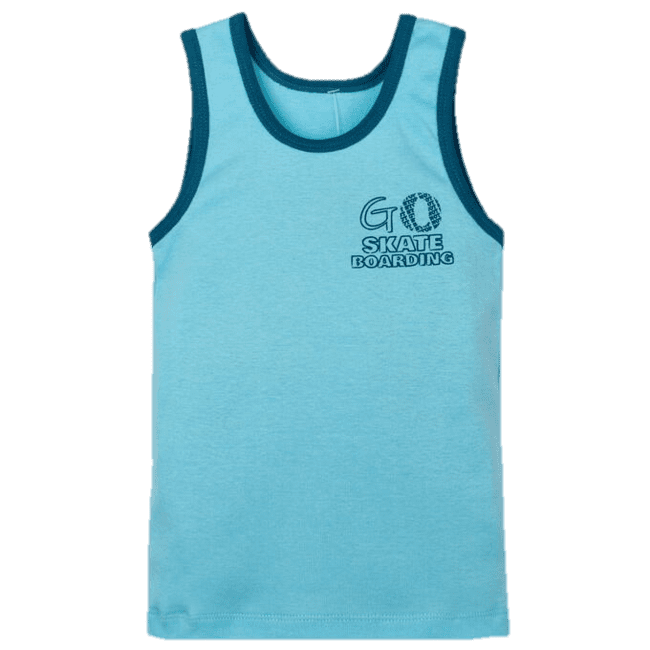 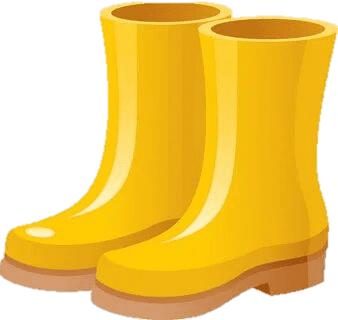 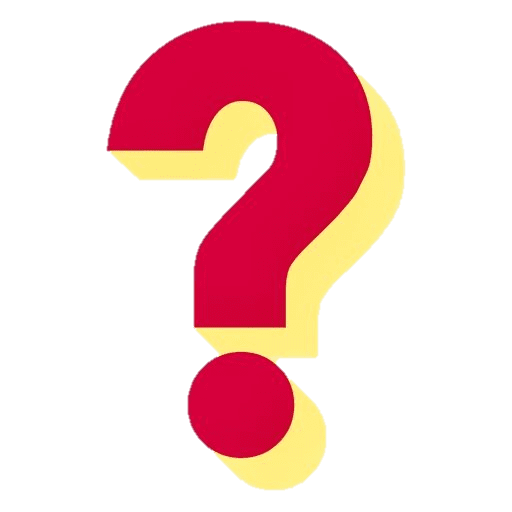 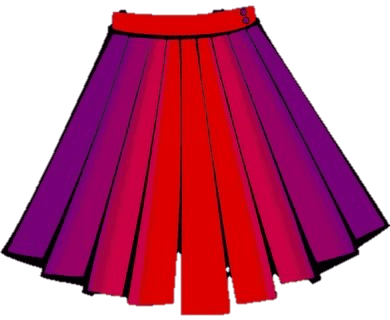 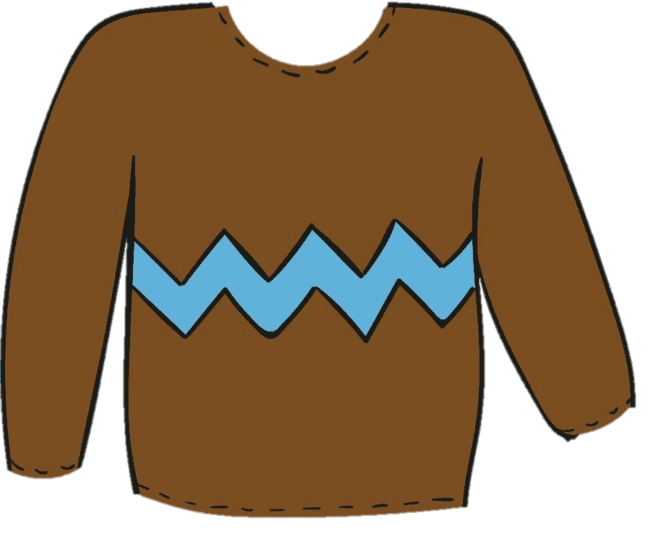 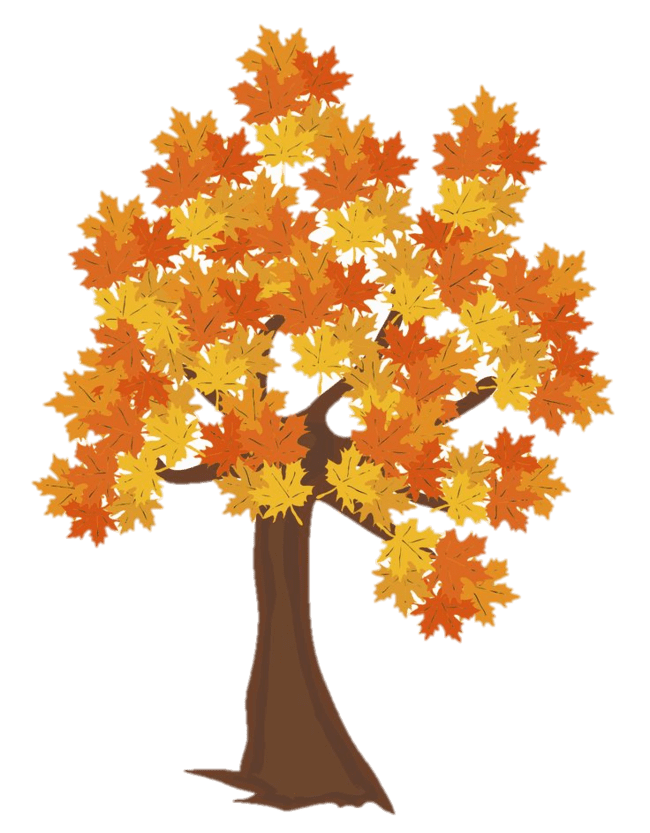 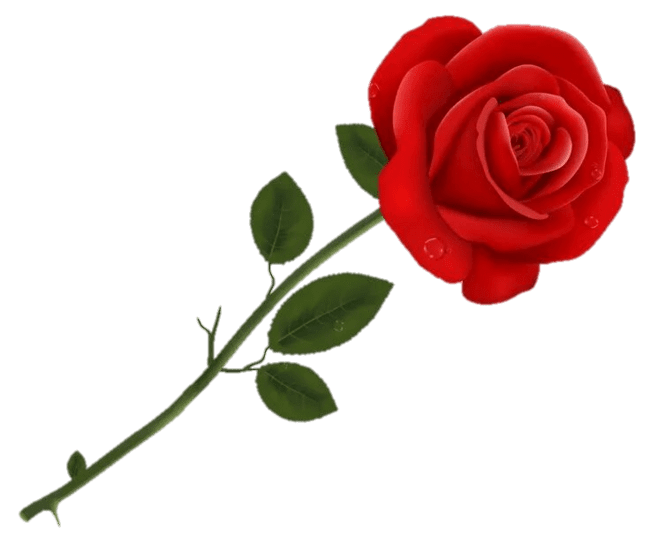 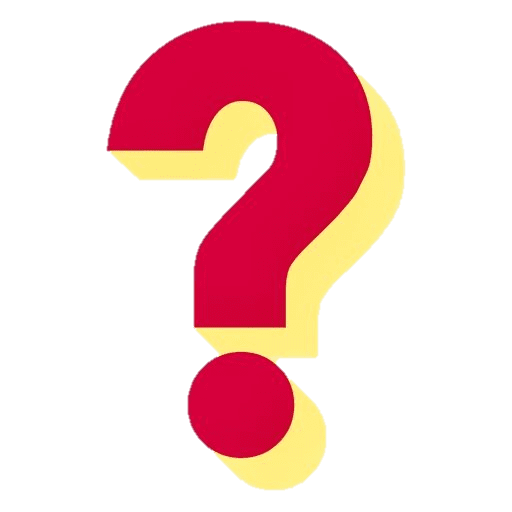 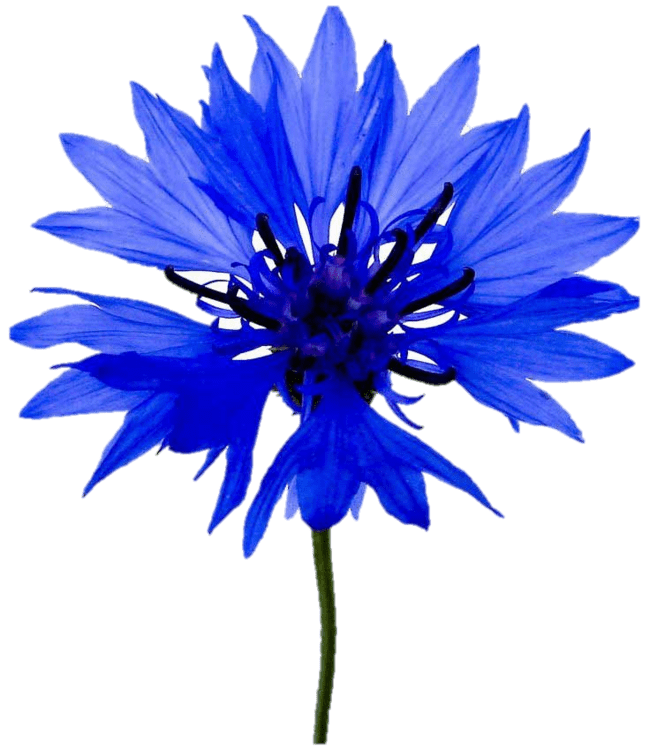 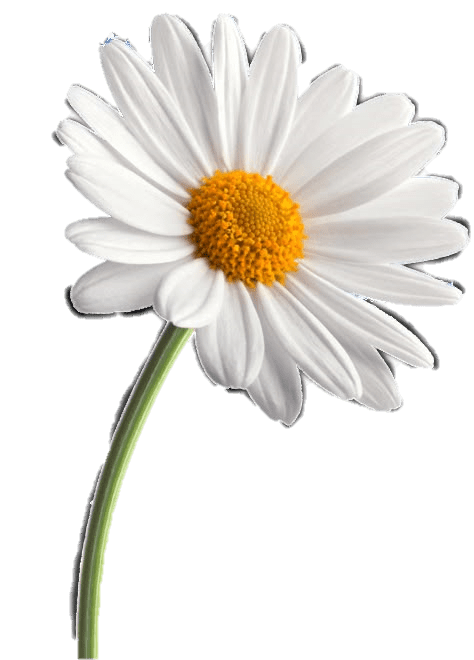 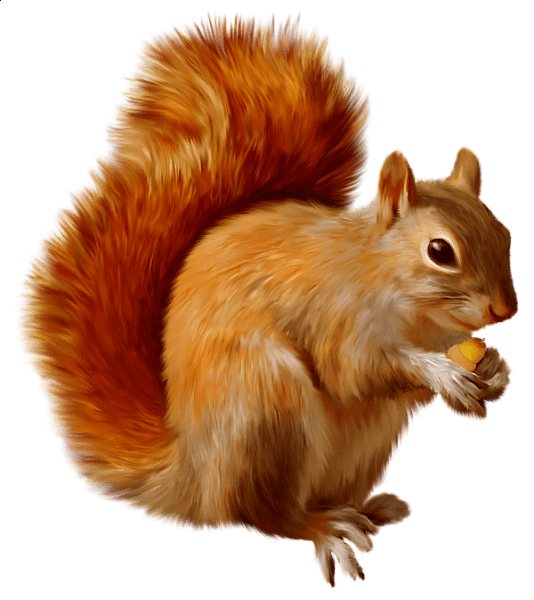 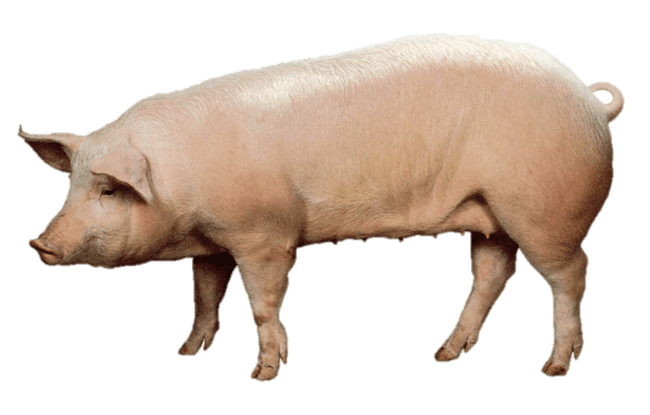 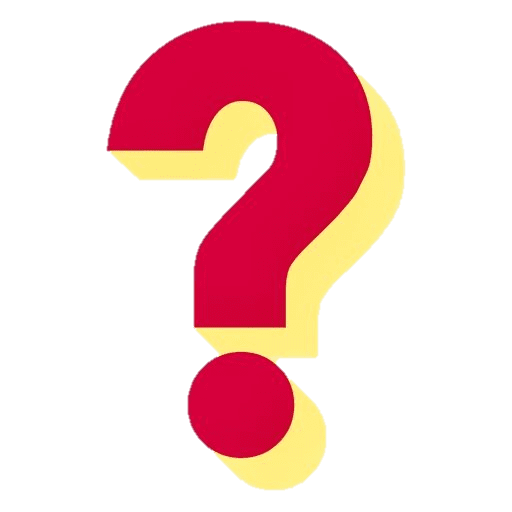 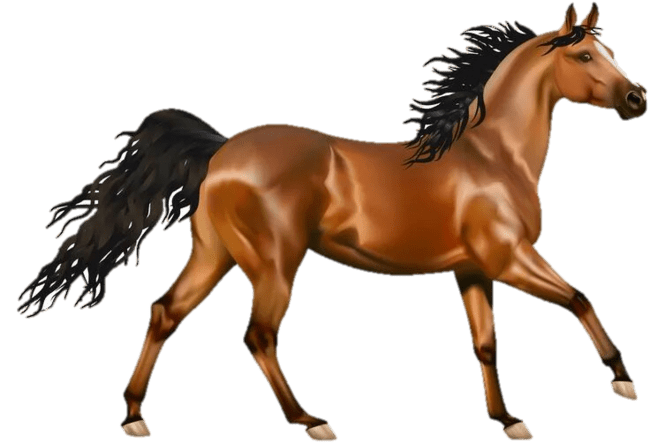 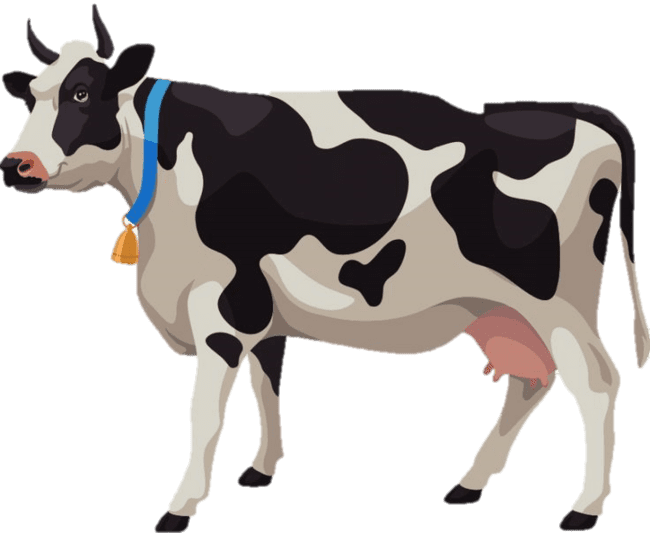 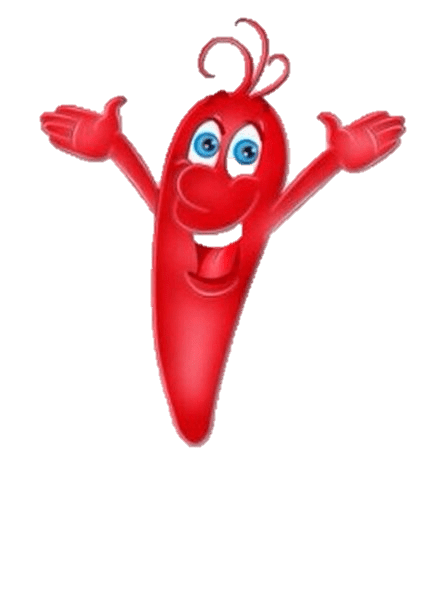 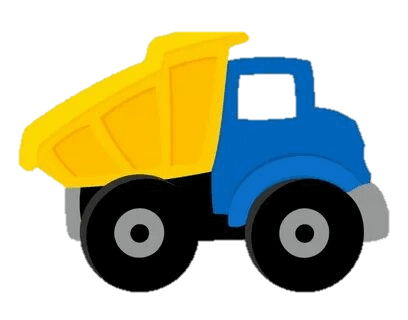 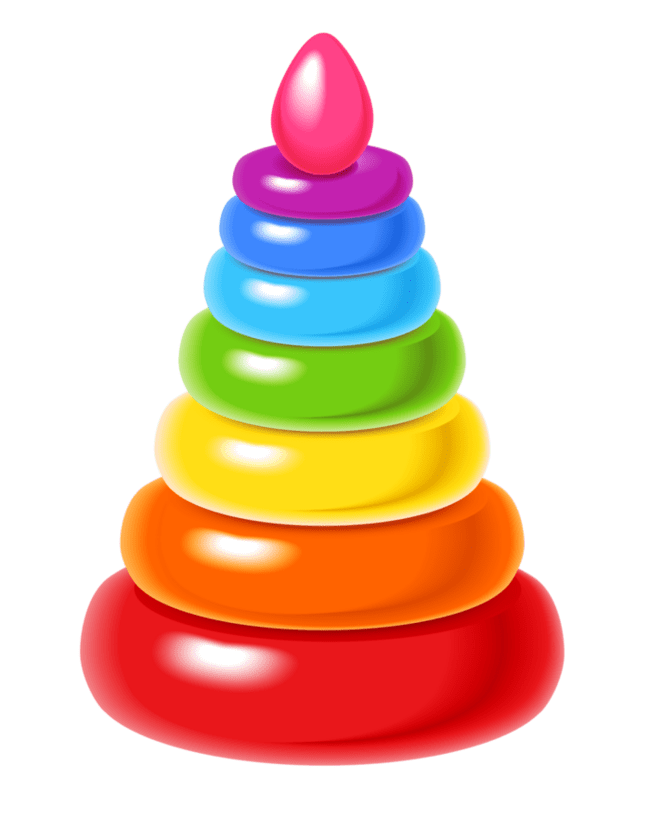 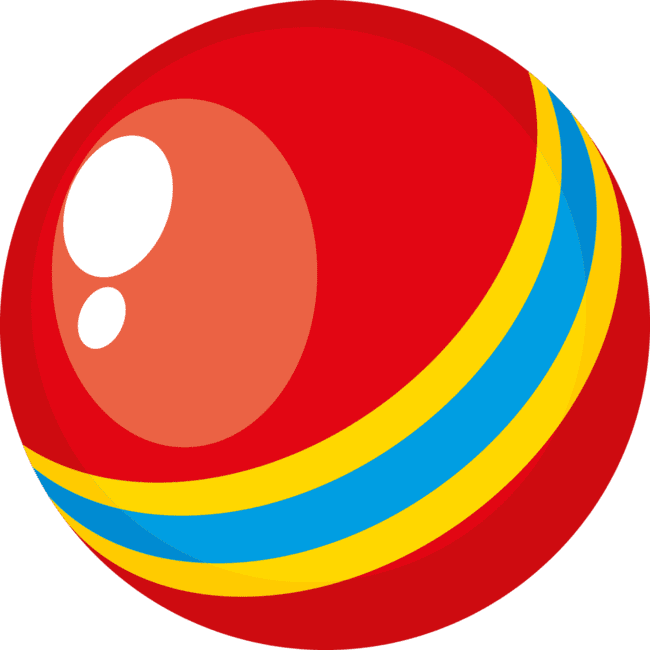 Ты справился !